明陽中學於107年6月21日舉辦替代役公益服務捐血活動
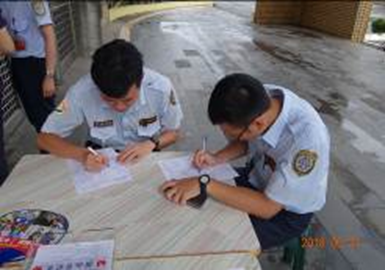 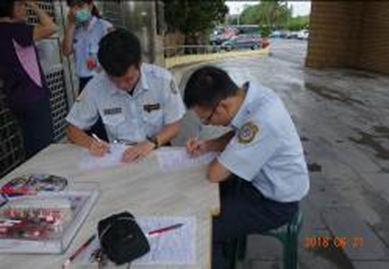 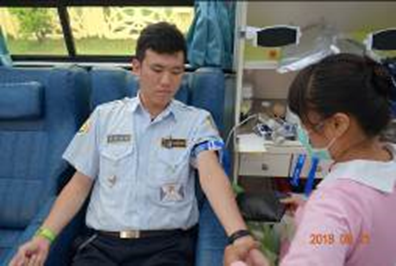 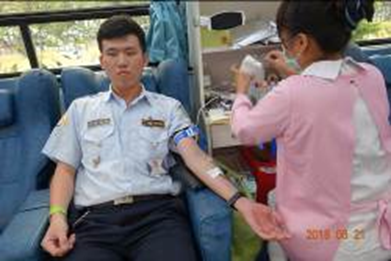